Αγαπητά μου παιδιά σας χαιρετώ! Δυστυχώς προς το παρόν δεν μπορούμε να παίζουμε μουσική όλοι μαζί. Μπορεί όμως το καθένα από εσάς να ασχοληθεί με τη μουσική στο σπίτι του! Η δασκάλα Μουσικής
Ακολούθησε τις οδηγίες που ακολουθούν για να φτιάξεις τους δικούς σου επικρουστήρες.
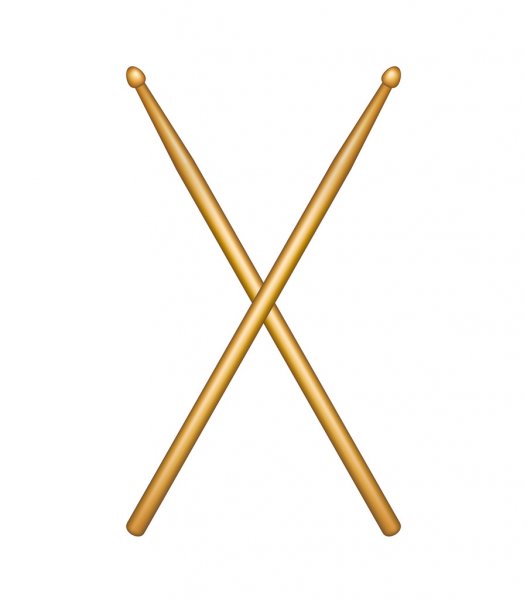 Υλικά που θα χρειαστώ για ένα επικρουστήρα:
1-2 παλιές κάλτσες
1 τετράγωνο κομμάτι ύφασμα από παλιά ρούχα
(20cm x 20cm)
1 κομμάτι σωλήνα από πλαστικό
ή από ξύλο (π.χ. από παλιό σκουπόξυλο) 
ή χάρτινο (π.χ. από αλουμινόχαρτο)
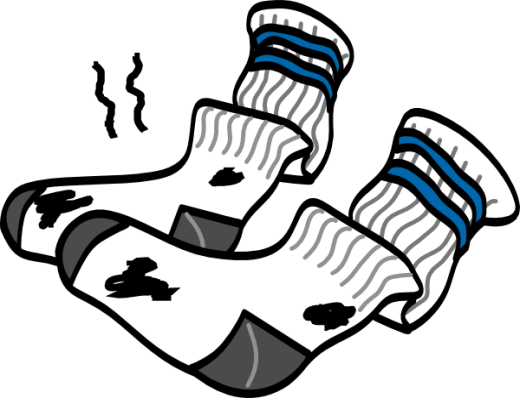 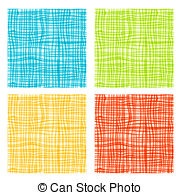 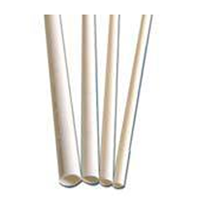 1 ψαλίδι
κολλητική ταινία
1 λαστιχάκι
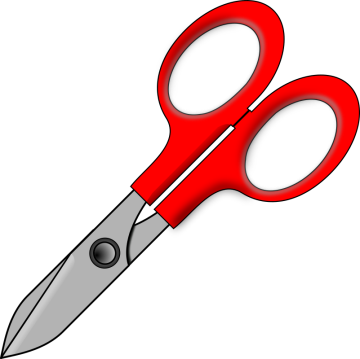 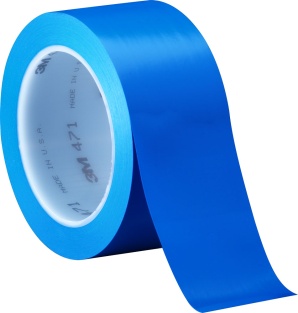 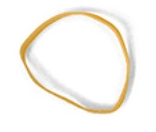 Εκπαιδευτικό Υλικό, ΥΠΠΑΝ Κύπρου
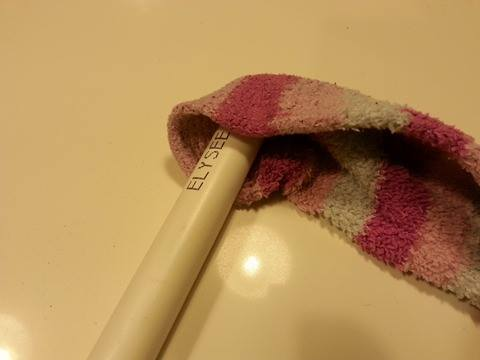 1
ΤΟΠΟΘΕΤΟΥΜΕ ΤΟ ΚΑΤΩ ΜΕΡΟΣ ΤΗΣ ΚΑΛΤΣΑΣ ΣΤΗΝ ΑΚΡΗ ΤΟΥ ΣΩΛΗΝΑ.
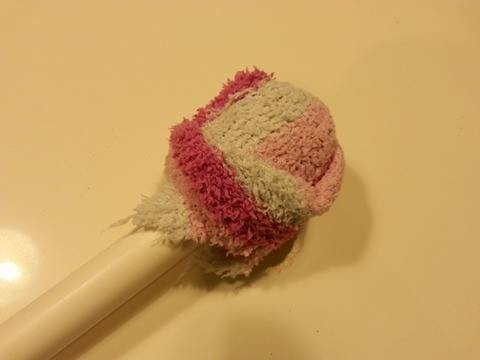 ΤΥΛΙΓΟΥΜΕ ΤΗΝ ΚΑΛΤΣΑ. 
ΑΝ Η ΚΑΛΤΣΑ ΕΙΝΑΙ ΛΕΠΤΗ ΤΥΛΙΓΟΥΜΕ ΑΚΟΜΑ ΜΙΑ.
2
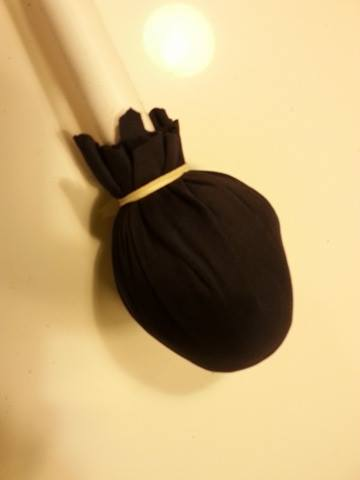 ΚΑΛΥΠΤΟΥΜΕ ΤΗΝ ΤΥΛΙΓΜΕΝΗ ΚΑΛΤΣΑ ΜΕ ΤΟ ΤΕΤΡΑΓΩΝΟ ΚΟΜΜΑΤΙ ΥΦΑΣΜΑ ΚΑΙ  ΣΤΕΡΕΩΝΟΥΜΕ ΜΕ ΕΝΑ ΛΑΣΤΙΧΑΚΙ.
3
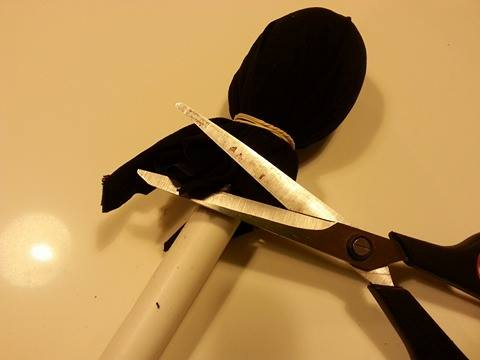 ΚΟΒΟΥΜΕ ΤΟ ΑΧΡΕΙΑΣΤΟ ΥΦΑΣΜΑ ΠΟΥ ΠΕΡΙΣΣΕΥΕΙ.
4
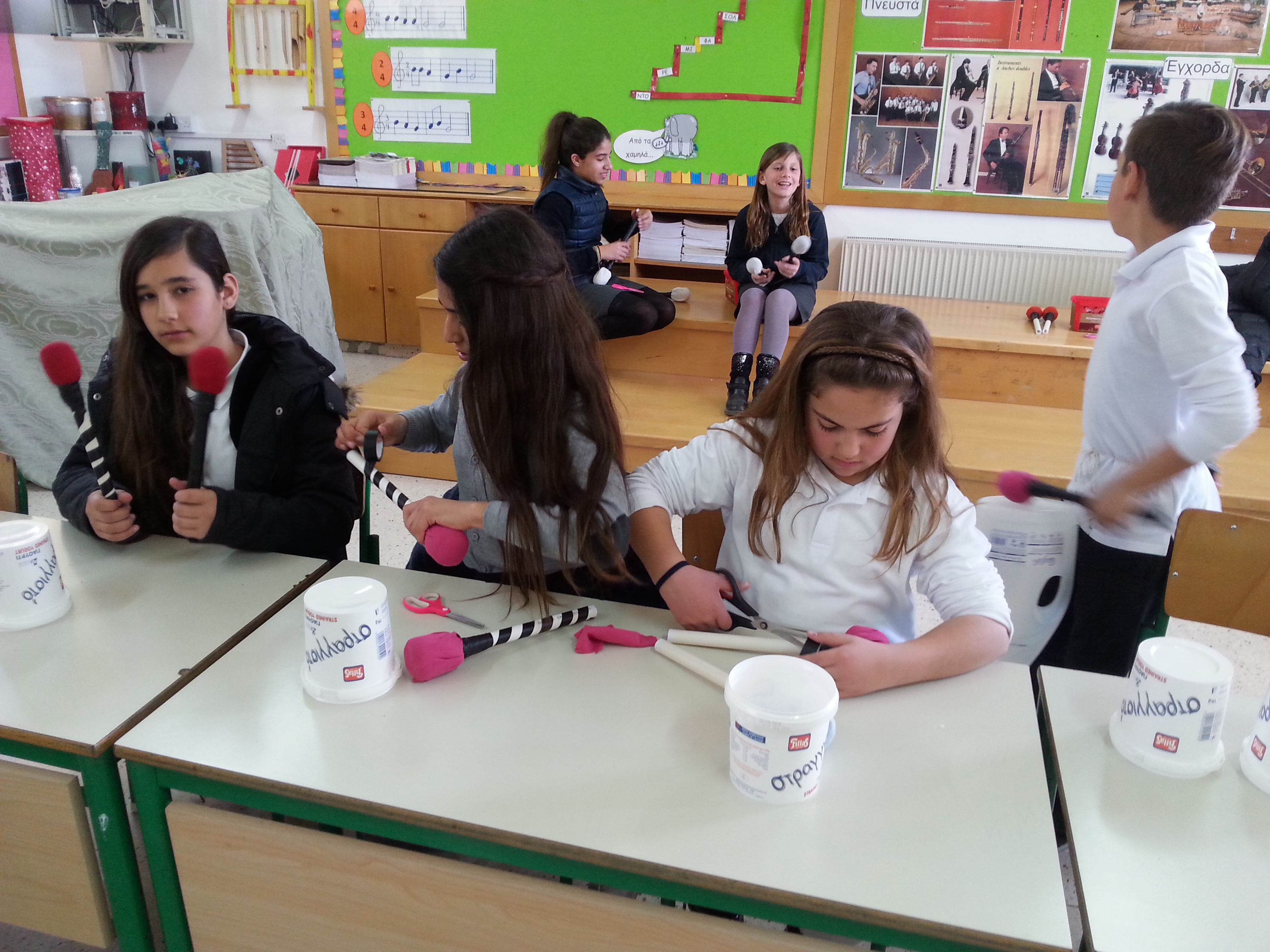 5
ΤΥΛΙΓΟΥΜΕ ΤΟ ΚΑΤΩ ΜΕΡΟΣ ΜΕ ΚΟΛΛΗΤΙΚΗ ΤΑΙΝΙΑ 
ΚΑΙ       
ΑΝ ΘΕΛΟΥΜΕ ΔΙΑΚΟΣΜΟΥΜΕ ΤΟΝ ΣΩΛΗΝΑ.
OI ΕΠΙΚΡΟΥΣΤΗΡΕΣ ΜΑΣ ΕΙΝΑΙ ΕΤΟΙΜΟΙ ΓΙΑ ΝΑ ΠΑΙΞΟΥΜΕ ΡΥΘΜΙΚΑ!!! ΧΡΗΣΙΜΟΠΟΙΟΥΜΕ ΕΝΑ ΑΝΑΚΥΚΛΩΣΙΜΟ ΑΝΤΙΚΕΙΜΕΝΟ ΩΣ ΤΥΜΠΑΝΟ π.χ. κουτί παπουτσιών, πλαστικό δοχείο απορριπαντικού, μεταλλικό κουτί μπισκότων ...
6
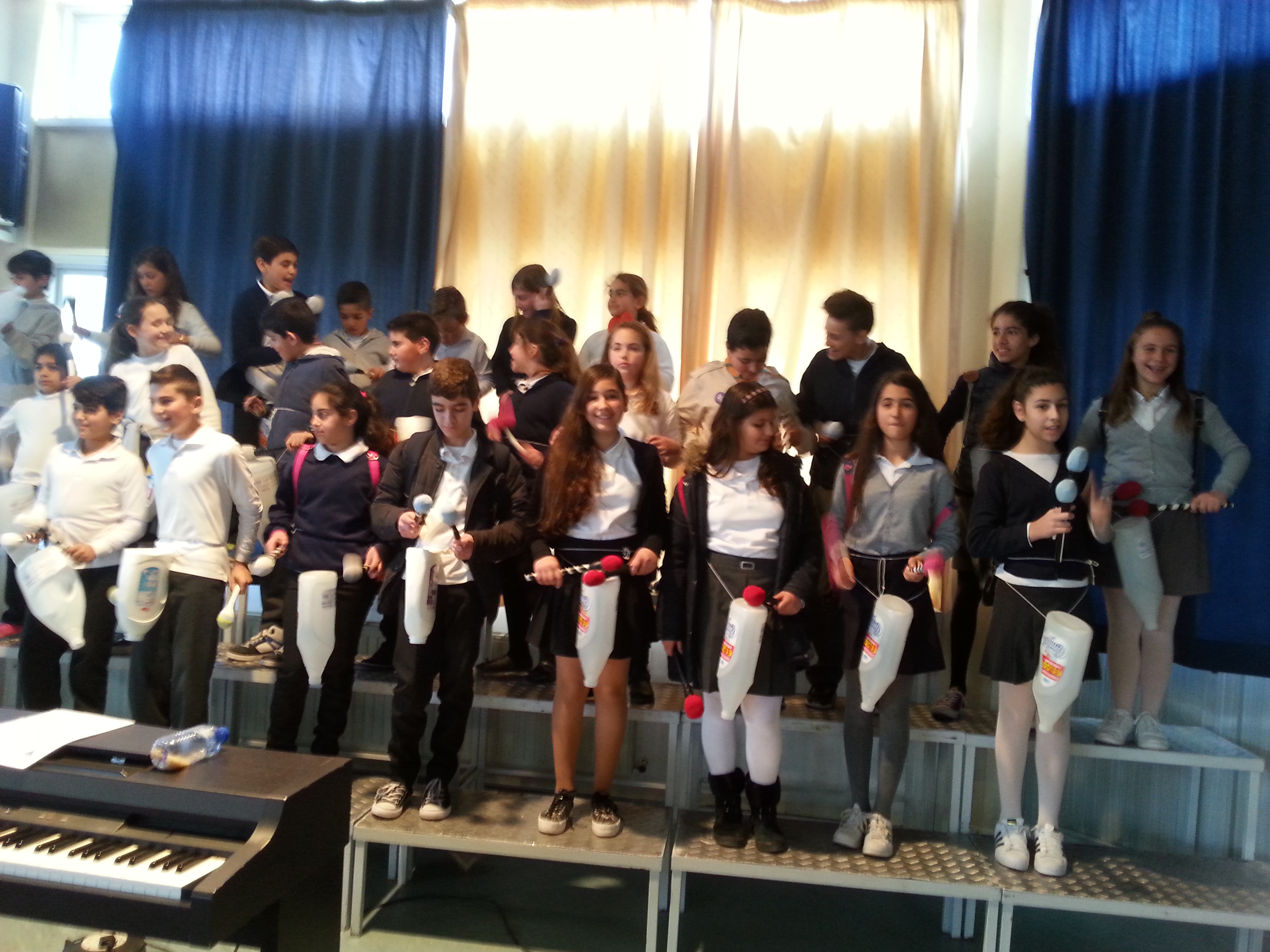 Χρησιμοποίησε τους επικρουστήρες σου για να παίξεις τα παρακάτω ρυθμικά σχήματα.
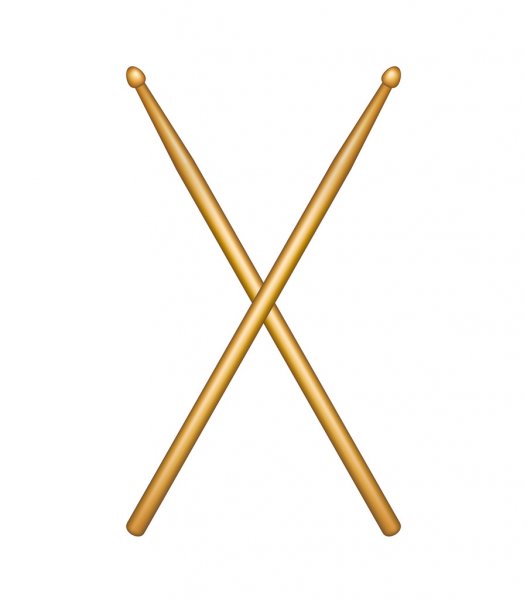 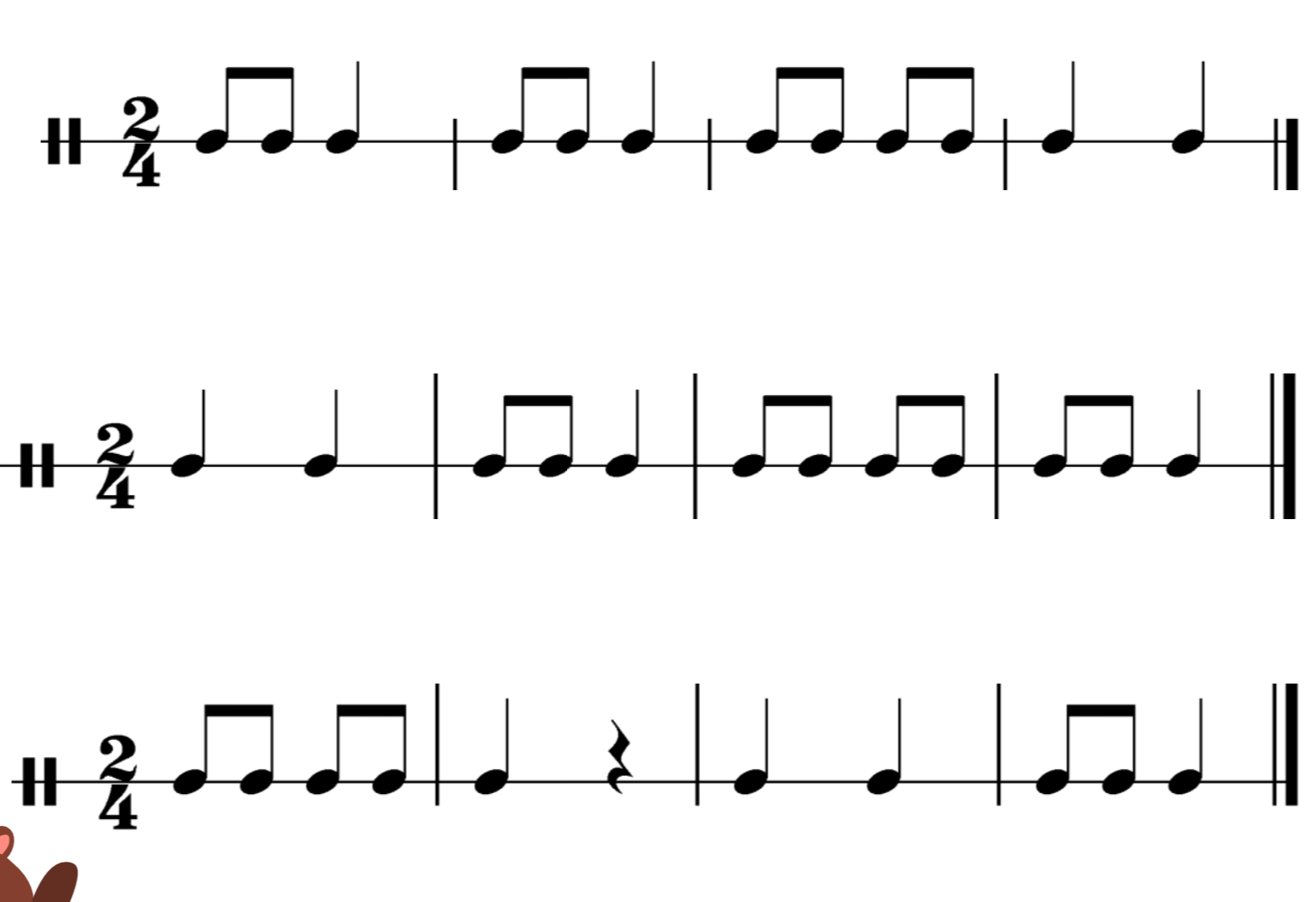 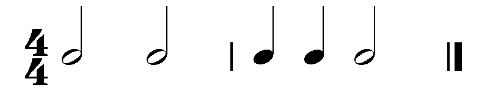 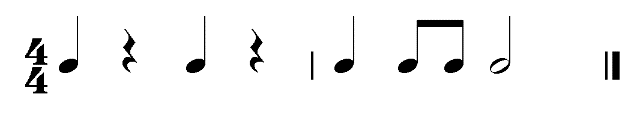 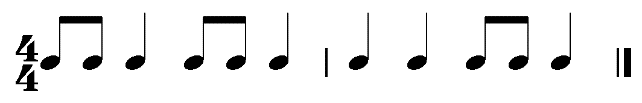 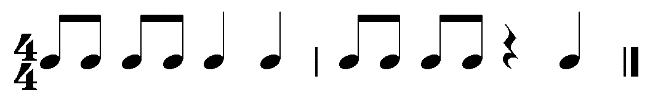 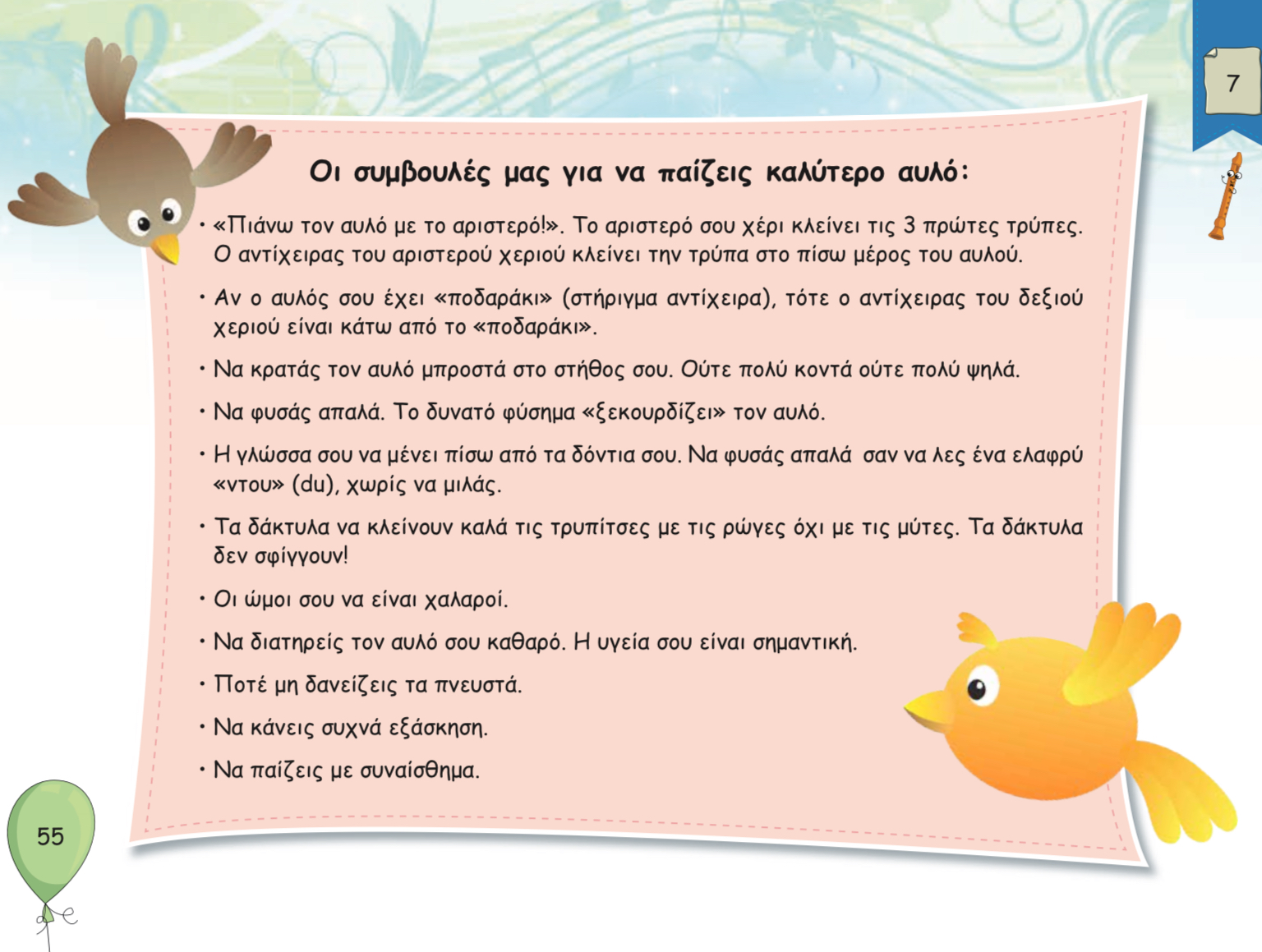 Ας θυμηθούμε!
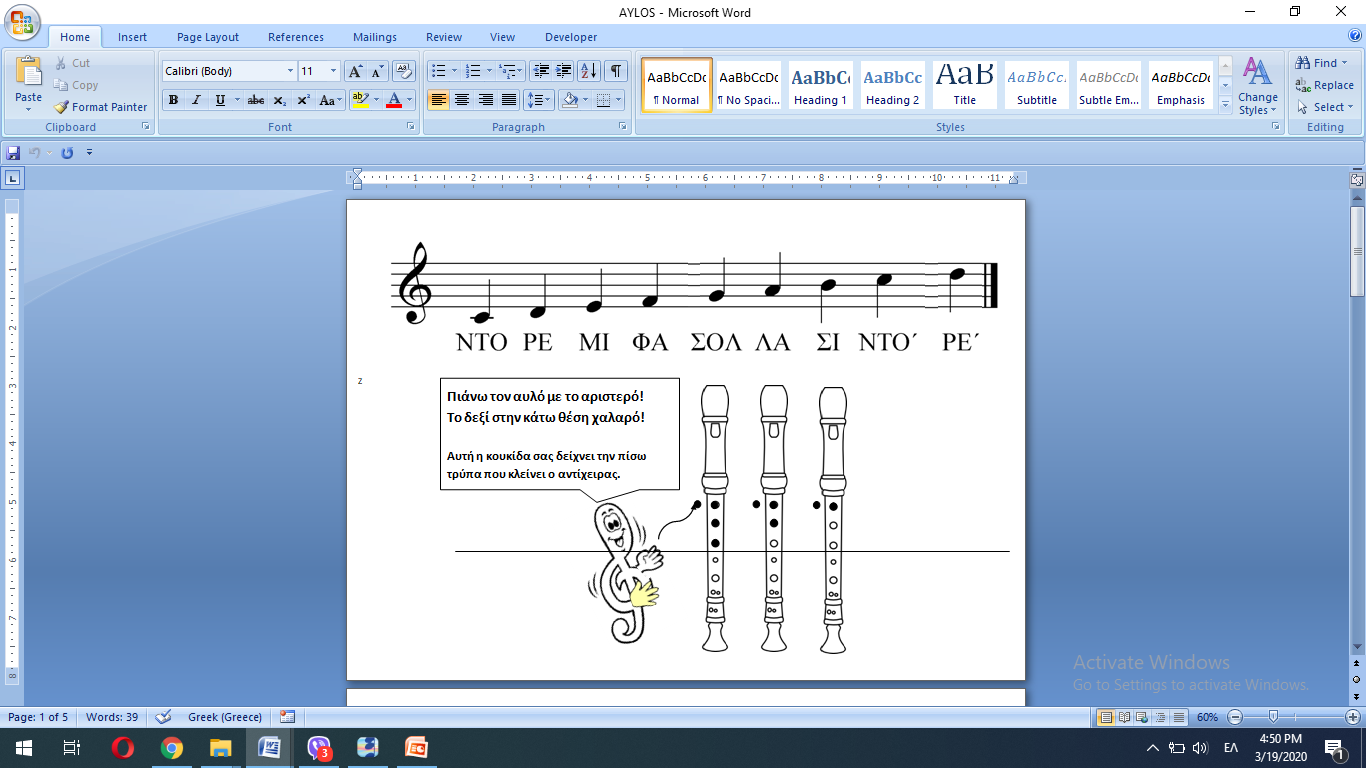 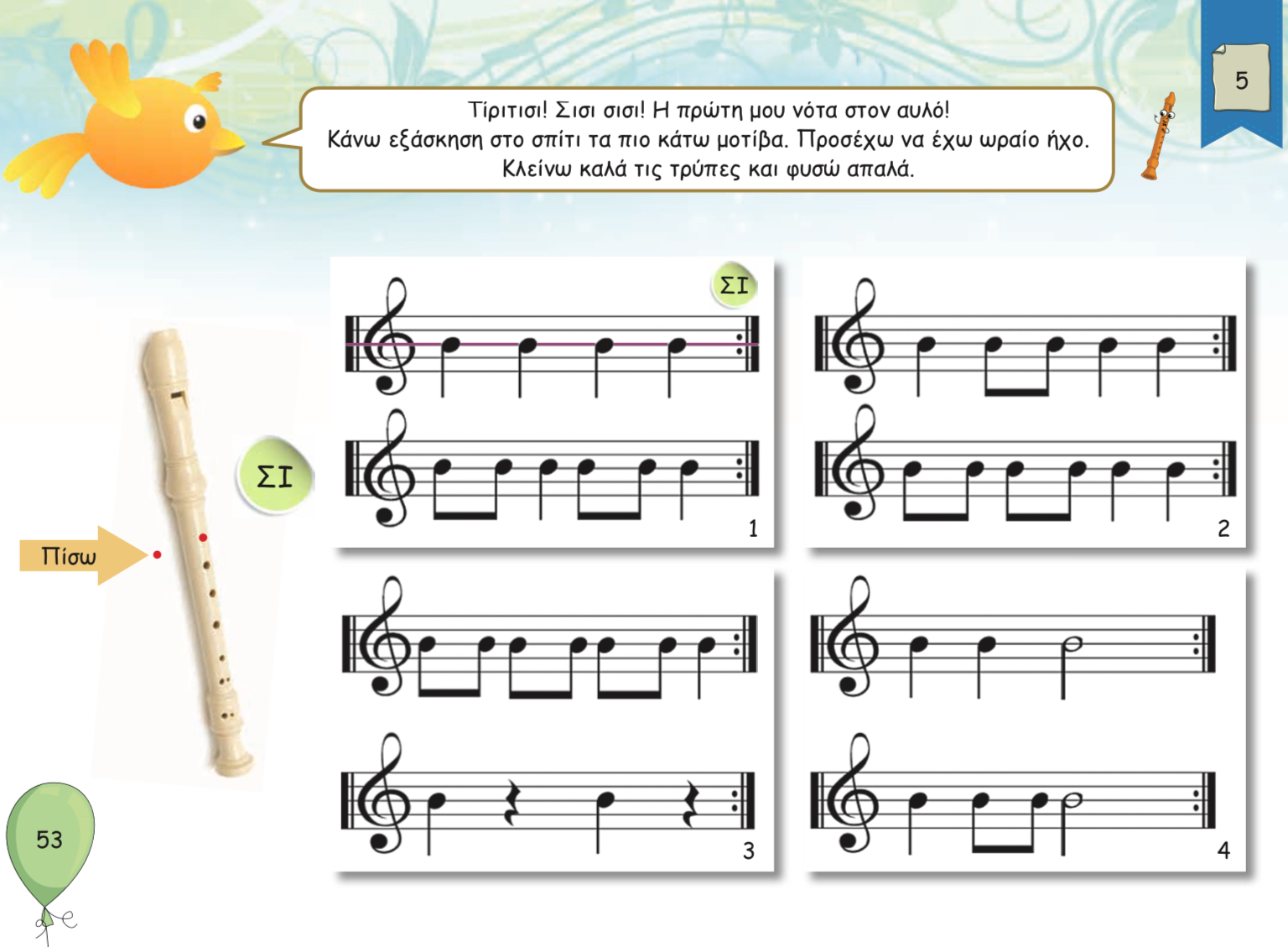 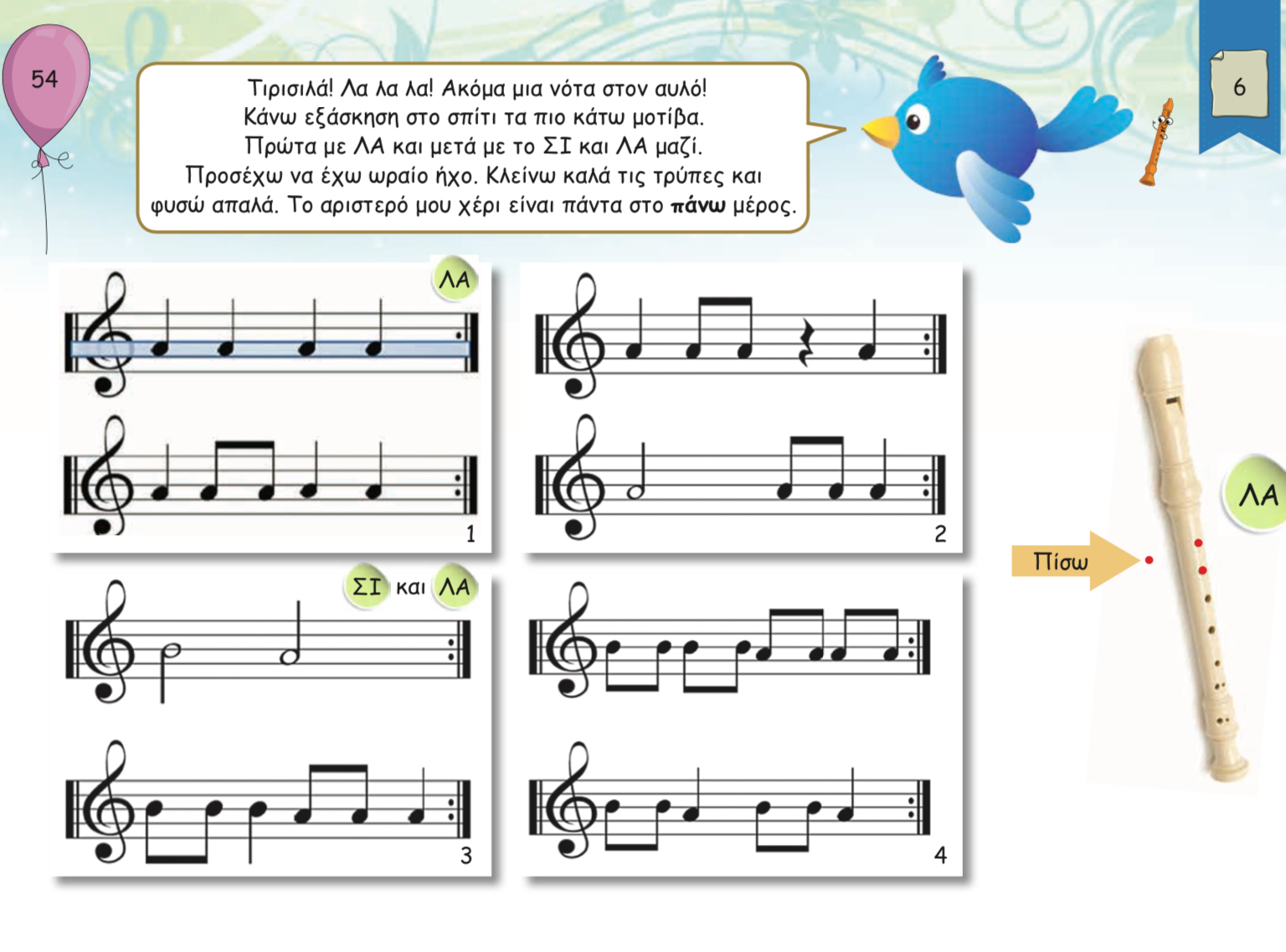 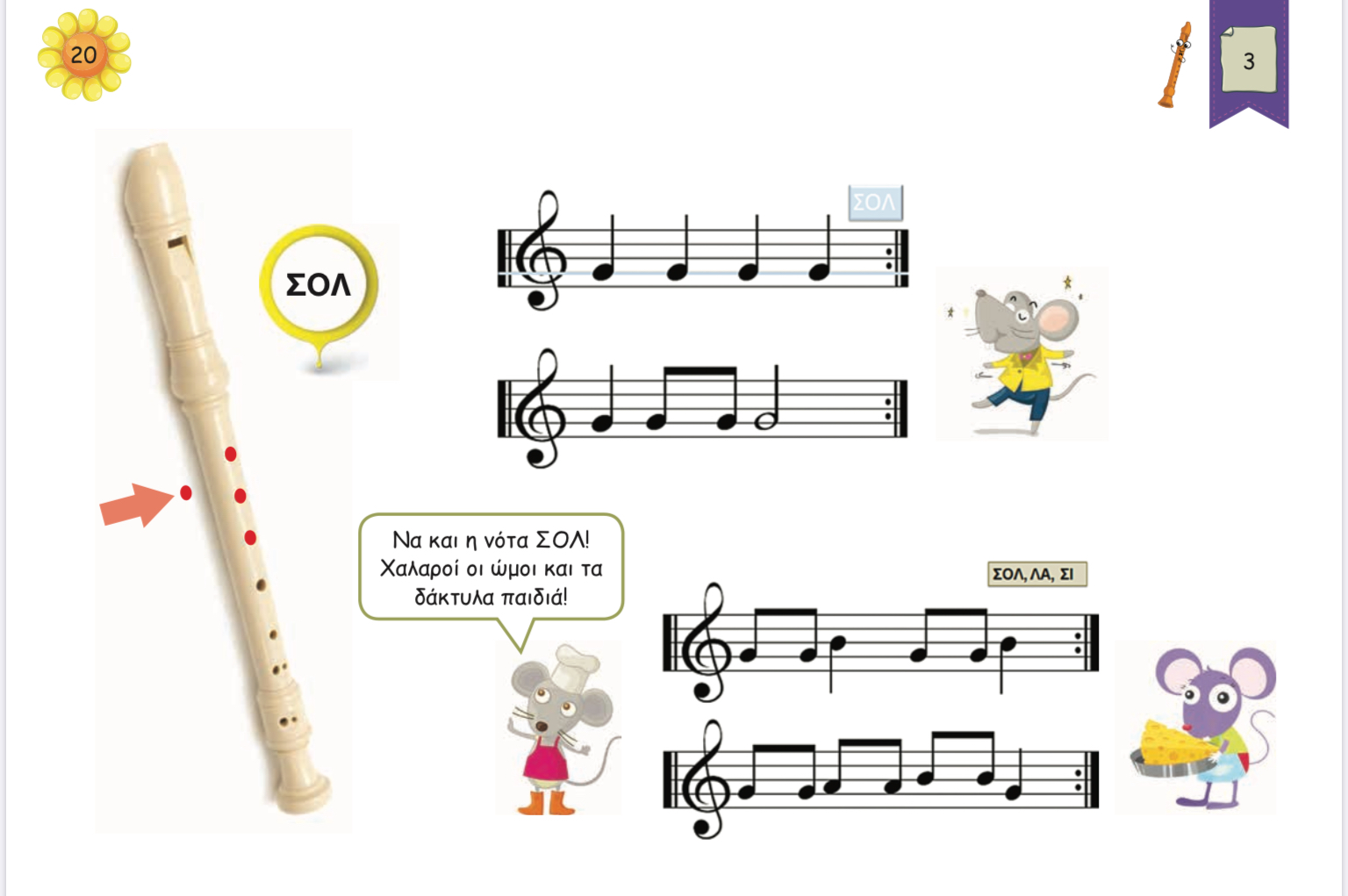 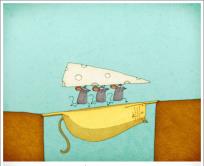 «Τρεις ποντικοί»
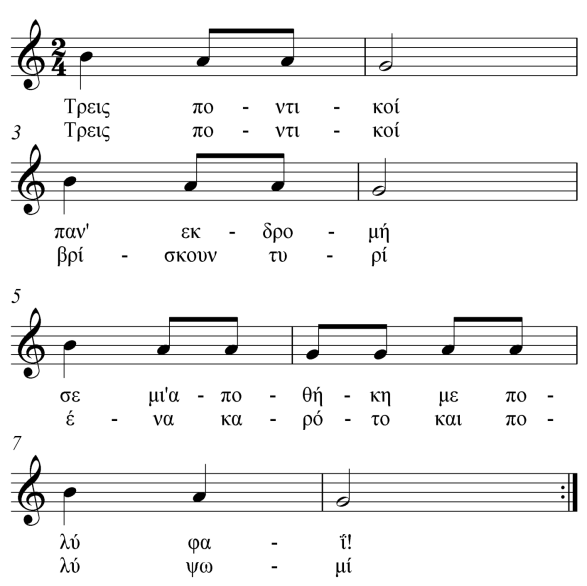 www.rawtodesign.com